Kombinace bez opakování
Antonín Jančařík
Materiály ke studiu
Úlohy jsou převzaty ze skript Michael Kubesa. Základy diskrétní matematiky 
Další on-line zdroje:
Tomáš Roskovec. Kombinatorika na želvách.
Motivační úloha
Sedím v jídelně a obědvám. Ve frontě u výdeje obědů stojí pět mých studentů z právě skončeného cvičení, jmenují se Zbyslav, Matylda, Petr, Jana a Zikmund. V jídelně je volných jen pět míst, z toho tři u mého stolu a dvě u stolu vedlejšího. Tudíž tři z výše jmenovaných pěti studentů si budou muset sednout ke mně. Nejen že uvažuji, kteří tři studenti si ke mně sednou, ale také, kdo si sedne vedle mně, kdo naproti mně a kdo obsadí zbývající místo. Kolik nyní existuje možností?
Úloha 1
Trenér družstva dívčí kopané má veliký problém. Pro nemoc mu ze základní sestavy odpadly tři hráčky na třech důležitých postech, a to na postu pravého obránce, a na postech levého a pravého záložníka. Na střídačce má 6 náhradnic mezi nimiž jsou Martina Litschmannová a Petra Šarmanová. Kolika způsoby může trenér základní sestavu doplnit, pokud ví, že Martina a Petra nemohou hrát spolu?
Úloha - Hlasování
Marcela vybírá v obchodě dárky k Vánocům a hned také uvažuje,kde je doma schová. Má tři vytipované skrýše a chce koupit čtyři dárky. Kolika způsoby umí doma tyto čtyři dárky ukrýt, když ví, že do kterékoliv skrýše se vejdou kterékoliv dva dárky a všechny tři skrýše chce využít?
A – 20
B – 25 
C – 30
D – 36
E – 40
F – Jiný počet
[Speaker Notes: <field><classify>4</classify><mode type='1'>1</mode><options>6</options><answer choice='0001000000'></answer><points>10</points><time>60</time><difficulty>1</difficulty><hint></hint><remark></remark></field>]
Úloha 2
Trenér má k dispozici 22 hráčů do pole a mezi nimi jsou Petr Beremlijski a David Horák. Kolika způsoby umí trenér vybrat hráče do základní sestavy,pokud rozlišuje 10 různých postů (levý, pravý, levý střední, pravý střední obránce, pravý, levý a střední záložník, pravý, levý a střední útočník), a pokud ví,že když bude hrát Petr Beremlijski, pak bude hrát i David Horák. O kolik více by měl trenér možností, pokud bychom v úloze vynechali podmínku „když bude hrát Petr Beremlijski, pak bude hrát i David Horák“?
Úloha hlasování
Tenisového turnaje se účastní 8 hráčů. Kolik je možných různých pořadí na stupních vítězů?
A – 8
B – 8*8*8
C – 8*7*6
D – 8+7+6
E – Jiný počet
[Speaker Notes: <field><classify>1</classify><mode type='1'>1</mode><options>5</options><answer choice='0010000000'></answer><points>10</points><time>60</time><difficulty>1</difficulty><hint></hint><remark></remark></field>]
Pivní turnaj
Soutěže v pití piva se zůčastnilo 10 chlapců a dvě dívky. Kolik je možných různých pořadí na stupních vítězů, když víte, že se na ně probojovala i jedna z dívek?
Rozlište obecné chápání výroku (právě jedna dívka) od formálního (alespoň jedna dívka).
Pojídání knedlíků
Soutěže v jezení knedlíků se zůčastnilo 7 závodníků. Kolik je počet možných medailových umístění, když víme, že na závod přijel Ludva Schnitzell, který je machr a vždy se probojuje na stupně vítězů? 
A – 50
B – 60
C – 70
D – 80
E – 90
F – Jiný počet
[Speaker Notes: <field><classify>4</classify><mode type='1'>1</mode><options>6</options><answer choice='0000100000'></answer><points>10</points><time>60</time><difficulty>1</difficulty><hint></hint><remark></remark></field>]
Úlohy k procvičování
Vlajka má být sestavena ze tří různobarevných vodorovných pruhů. Jsou k dispozici látky barvy červené, modré, černé, žluté a bílé. Kolik různých vlajek je možné sestavit,pokud:
1. má být modrý pruh uprostřed?
2. nemá být dole pruh červený?
3. bude dolní pruh červený nebo horní pruh černý?
4. bude některý pruh bílý a některý žlutý?
5. bude některý pruh modrý nebo některý žlutý?
6. bude mít některý pruh bílý, bude-li na ní některý pruh černý?
Trocha formalismu
Variace bez opakování na 𝑛-prvkové množině 𝑋 je libovolný uspořádaný výběr některých prvků množiny 𝑋, přičemž se žádný prvek v posloupnosti neopakuje.
Nechť 𝑛, 𝑘 jsou přirozená čísla a 𝑛 >= 𝑘. Počet všech 𝑘-prvkových uspořádaných výběrů ´z 𝑛-prvkové množiny 𝑋 (počet všech 𝑘-prvkových variací bez opakování na množině 𝑋) budeme značit 𝑉 (𝑛, 𝑘).
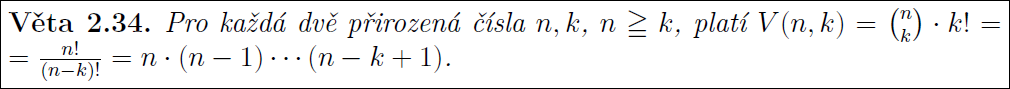 Domácí úkol
Ve škole je celkem 20 učitelů. Za chvíli budou maturity a je potřeba sestavit komisi v tomto složení: jeden předseda, jeden hodný přísedící a jeden zlý přísedící. Kolik existuje celkem možností?
Vyjádřete v závislosti na proměnných:
Z – počet učitelů chápaných jako zlý
H – počet učitelů chápaných jako hodný
N – počet učitelů, kteří mohou zastávat obě role.